Gamification of Learning
Michael Barshinger
Engagement

G-Word
Game-ification
“Practicing law is serious business, done by serious professionals, and we don’t have time for games.”
-- Partner
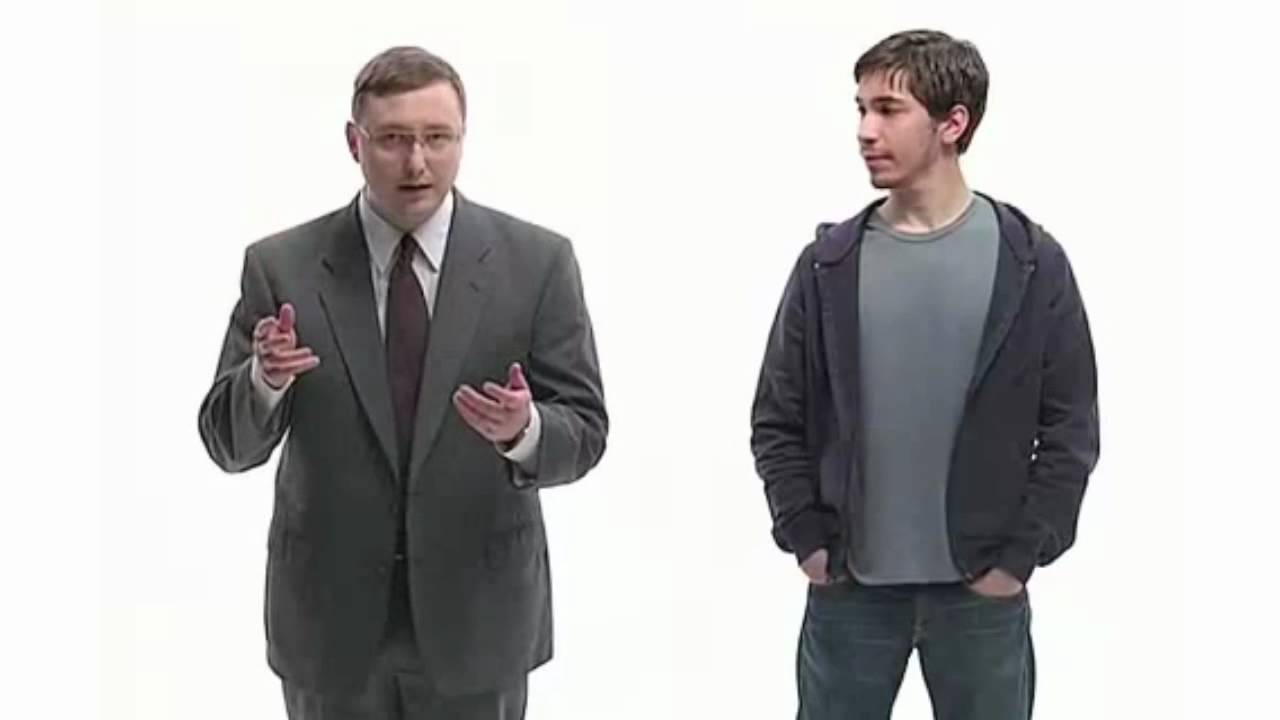 Engagification
-or-
Reward, Recognition, and Motivation Programs

Gamification
Gamification 101
Is not about making everything  a game

Is not about badges, points, and leaderboards

It can’t fix a bad product
Definition
Gamification - the use of game-psychology and game-mechanics to engage users and change behavior.


Note
Game is not the goal.  
Engaging users and changing behavior is the goal.
The Gamer Generation
90m
7 Habits of Highly Successful Gamers
Everyone Can Succeed.
You Gotta Play the Odds.
Learn from the Team, not the Coach.
Trust Strategy Guides.
Watch the Map.
Can’t See It? Ignore It.
Demand the Right Team.
7 Habits of Highly Successful Gamers
1. Everyone Can Succeed
Gamers are extremely optimistic.  They believe that everyone can succeed by working hard enough and long enough.
2. You Gotta Play the Odds.
Gamers are twice as likely as Boomers to believe that success is due to luck.

Gamers are more likely to believe, “with a little luck I can be successful without formal training.”
3. Learn from the Team, not the Coach.
Gamers are good a teamwork, often gaming in groups. They learn from each other, not a coach or a teacher.

Recommendation: “Teach” by introducing a problem and then getting out of the way.
4. Kill Bosses, Trust Strategy Guides
Position yourself as someone who has been there and can offer tips.  Gamers love strategy guides. 

Recommendation: incorporate strategy guides into your offerings

[see handout: quick start guide]
5. Watch the Map.
Gamers function best when they know exactly where they are, where they need to go, and who is ahead of them.

Recommendation: Incorporate learning plans into your training programs

6. Can’t See It? Ignore It.
7. Demand the Right Team.
Gamers seek out other gamers who are at the same skill level.  Most gamers don’t like to play with experts or newbies.

Recommendation: If you’re going to “teach” a group by introducing a problem and then getting out of the way, avoid mixing skilled and unskilled people into the same group. Unskilled people learn best when grouped with other unskilled people.
Definition
Gamification - the use of game-psychology and game-mechanics to engage users and change behavior.

Game Mechanics – tools and techniques that can be utilized to build a highly motivational user experience
Game Mechanics
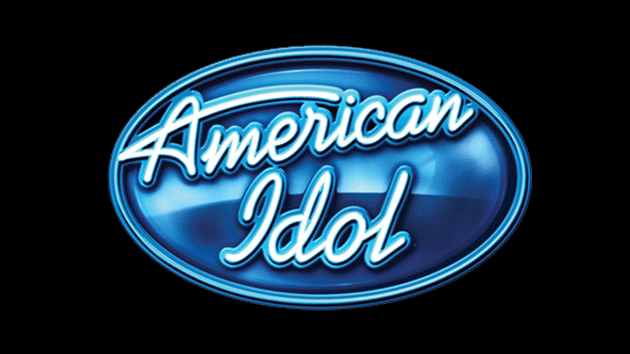 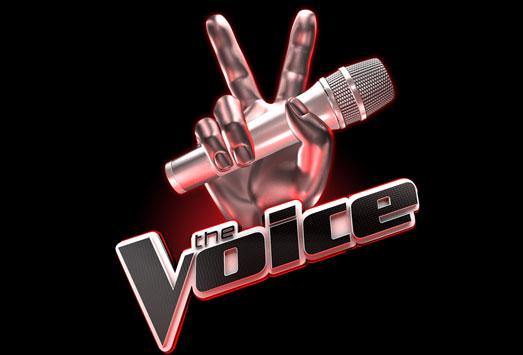 Voting
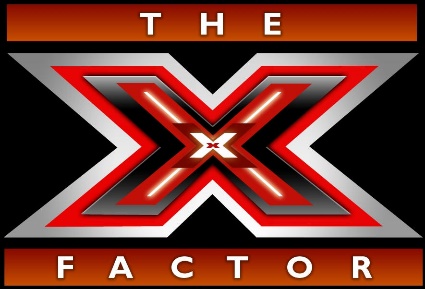 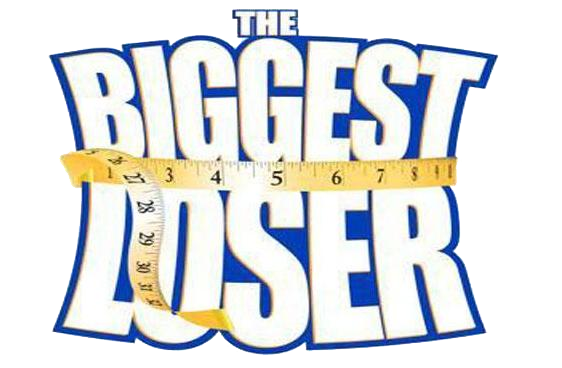 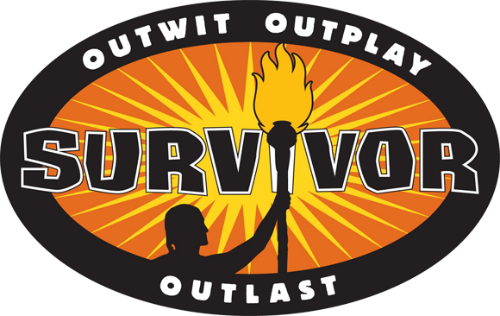 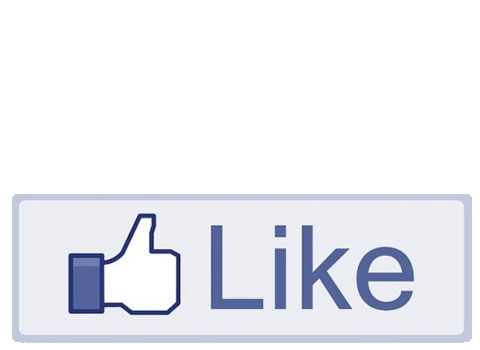 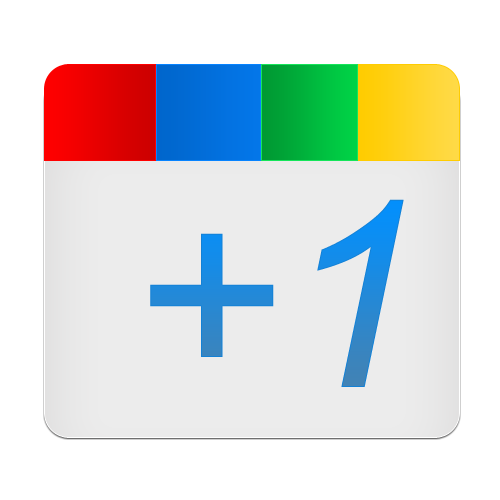 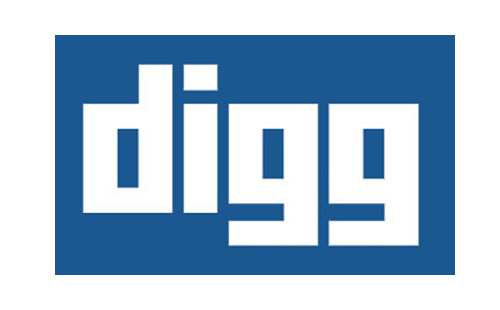 Game Mechanics
Voting
Follow
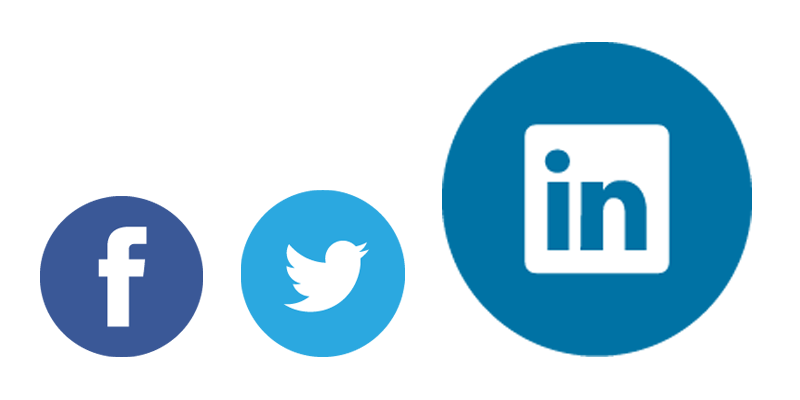 Game Mechanics
Voting
Follow
Collect
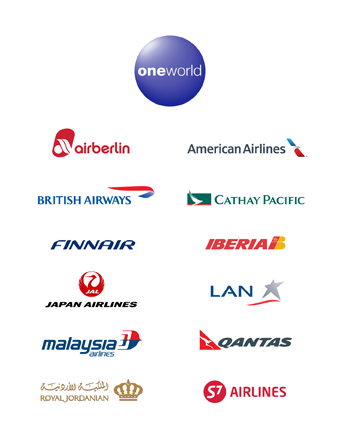 Game Mechanics
Voting
Follow
Collect
Unlock
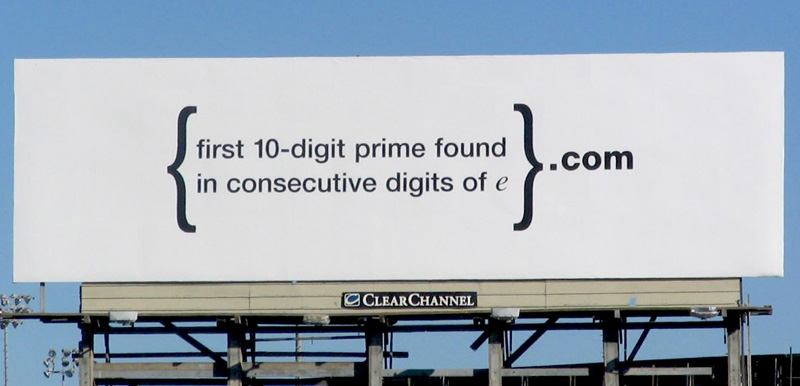 Game Mechanics
Voting
Follow
Collect
Unlock
Lottery
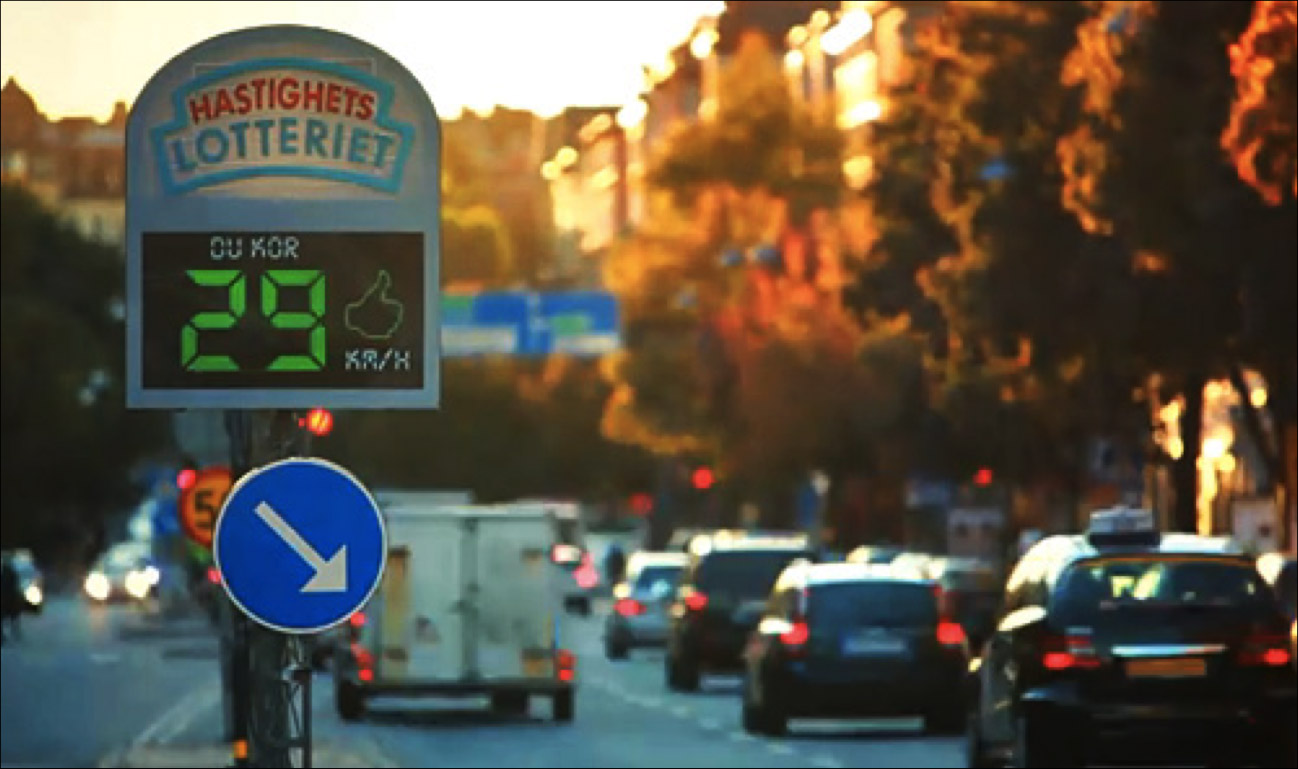 Game Mechanics
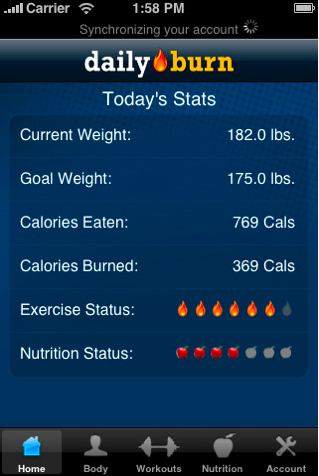 Voting
Follow
Collect
Unlock
Lottery
Grades
Game Mechanics
Voting
Follow
Collect
Unlock
Lottery
Grades
Clearing
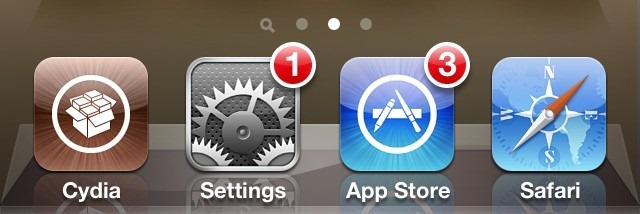 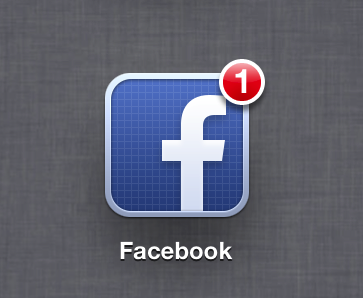 Breakout Session: User Types
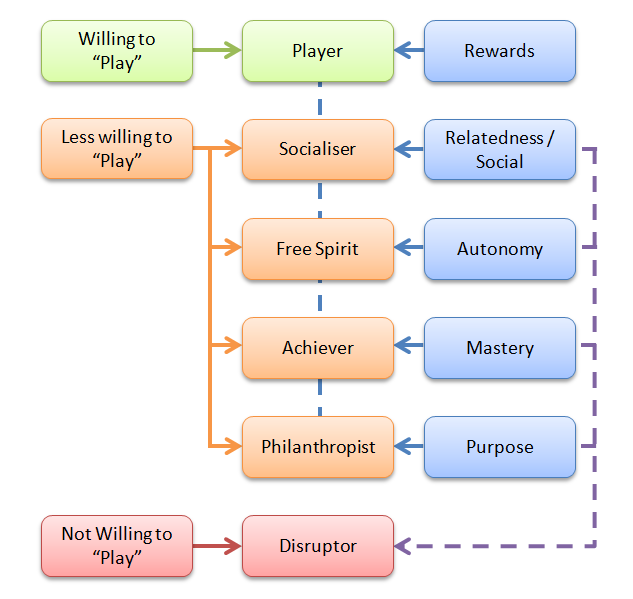 http://www.gamified.co.uk/user-types/#.U7wwMvldXDS
Case Study
Introduction of LearningSite
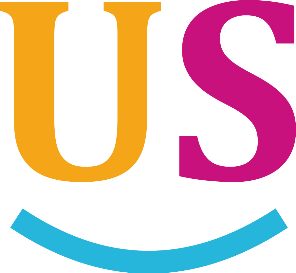 Most popular phone in 2003 – LG 8000
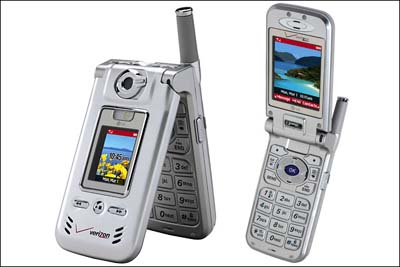 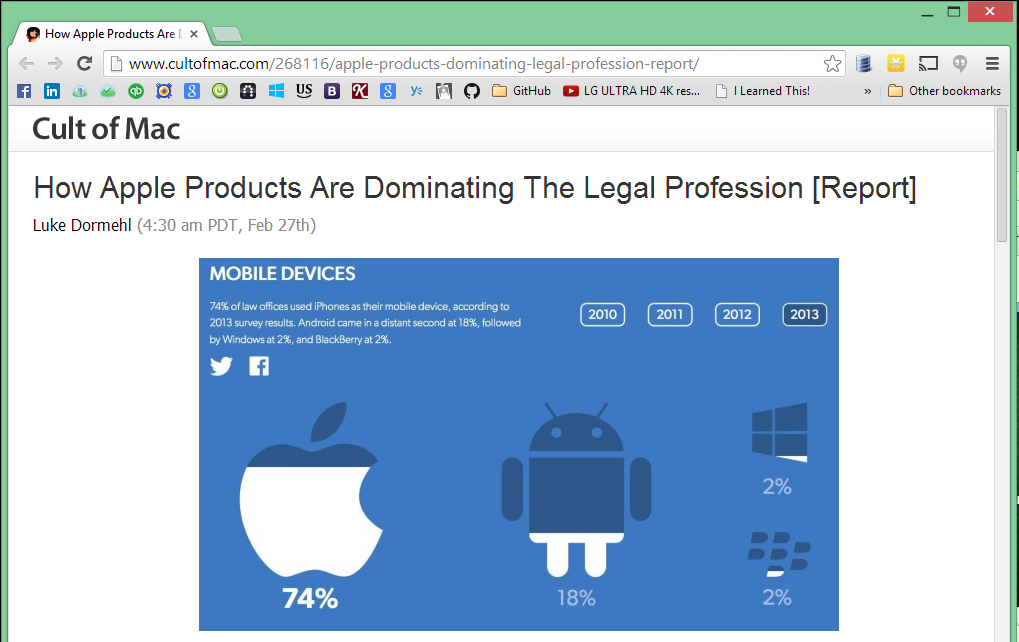 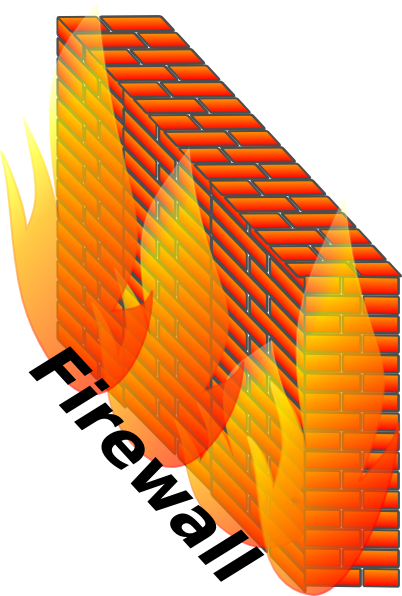 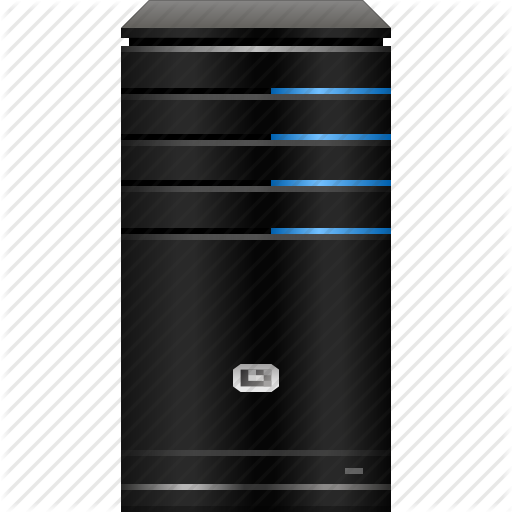 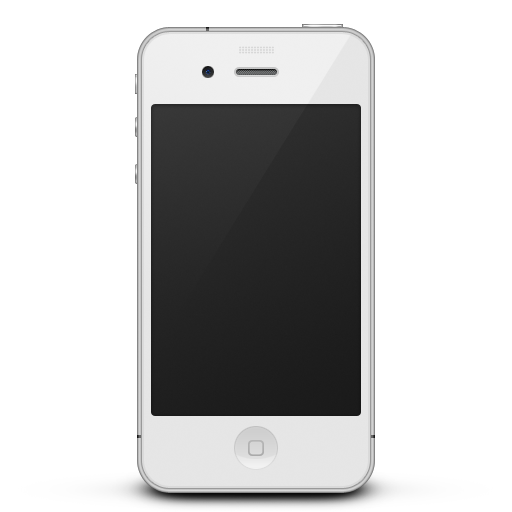 Panning and Zooming
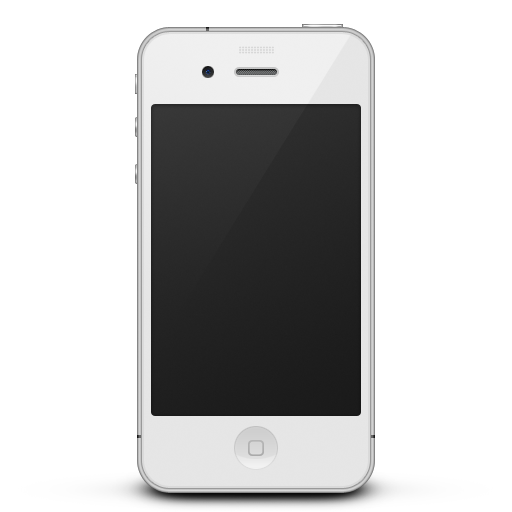 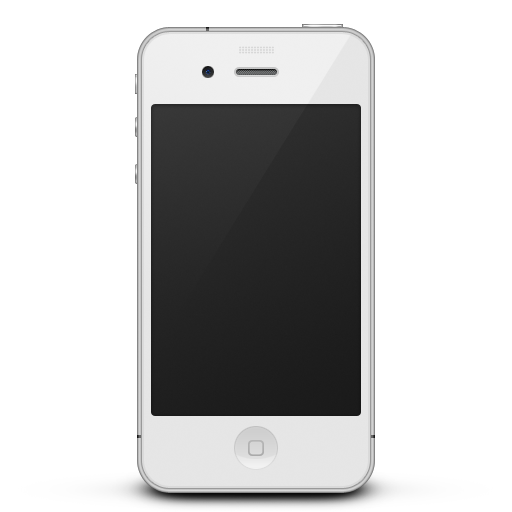 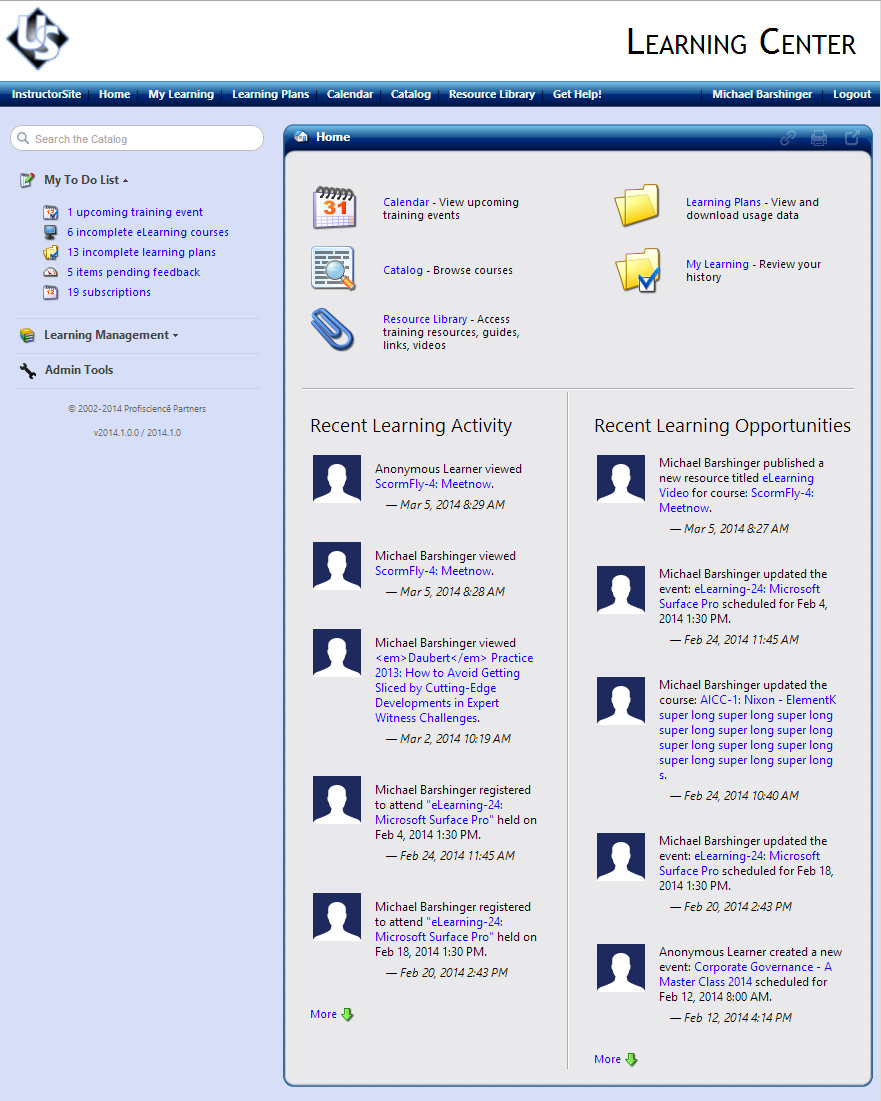 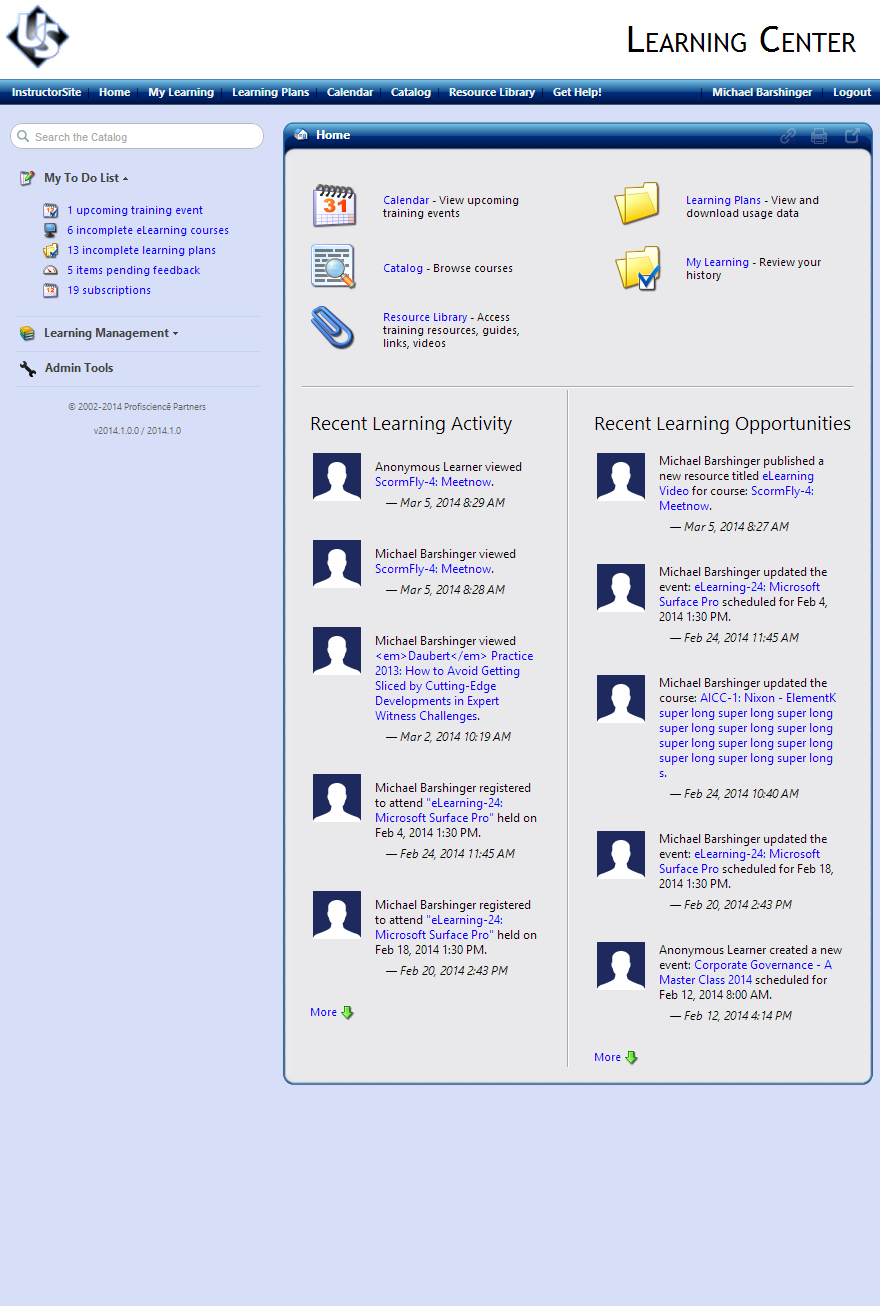 Goals for LearningSite
Mobile – first class citizen
Modern UI – faster, cleaner, simpler, more streamlined
Fewer clicks
Improved search
More customizable, improved branding
Backward compatible
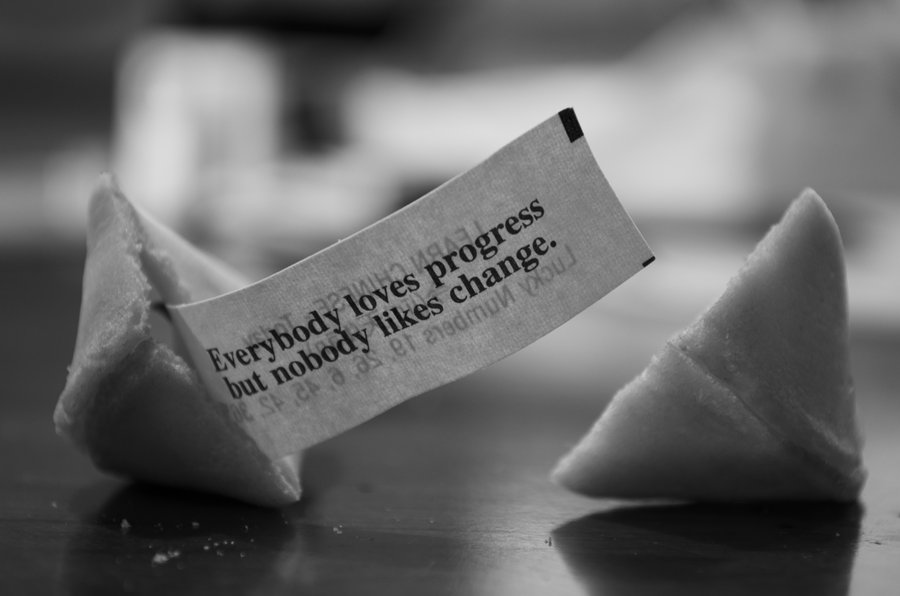 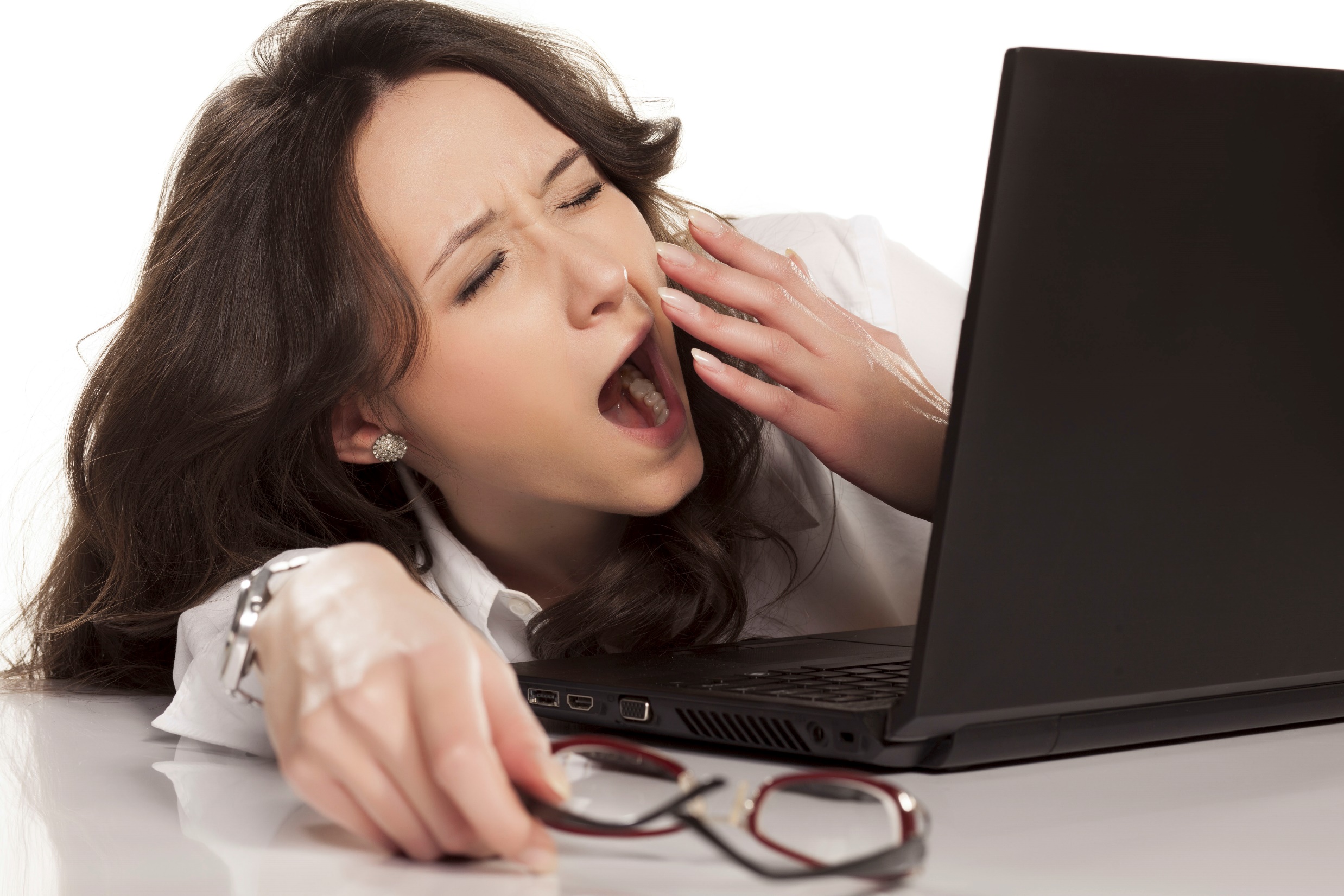 Engagement
LearningSite Adoption and Usage
Learning Objectives
Change personal settings
Play videos
Register for events
Opt into plans
Request courses
Review achievements
Share videos, events, courses
Sign in from a mobile device
Demo
Breakout Session: Getting Buy-In for Gamification
Put business goals first –think about metrics that management can get behind

Avoid use words like game, gamify, and gamification, use something else like Reward, Recognition, and Motivation Programs